Rhode Island Quality Institute
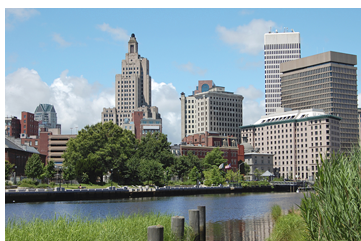 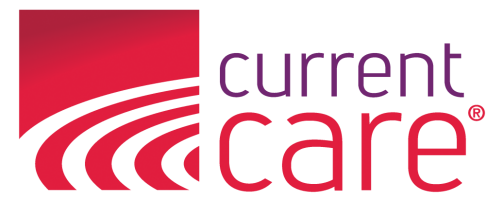 A  New Standard of Care
RIQI SHIFT in Care Project*January 2016
RIQI has received a federal Advance Interoperable Health Information Technology Services to Support Health Information Exchange grant from the Office of the National Coordinator for Health IT, Department of Health and Human Services, Grant Number 90IX0002/01-00.
[Speaker Notes: Thank you for your letter of support for the ONC ‘s Advance Interoperable Health Information Technology Services to Support Health Information Exchange grant from the Office of the National Coordinator for Health IT, Department of Health and Human Services, Grant Number 90IX0002/01-00.
As you know, we received the grant and you attended our SHIFT launch on Wednesday, Oct. 28.

Other letters of support came from:
State of Rhode  Island
Executive Offices of Health & Human Services 
Genesis Healthcare, 
Northeast Division Health Concepts, Ltd.
MatrixCare** 
PointClickCare** 
Lifespan Corporation* 
Care New England* 
South County Hospital Healthcare System* 
CharterCARE Health Partners* 
Coastal Medical* 
Rhode Island Primary Care Physicians Corporation* 
Roberts Health Centre* 
West View Nursing and Rehabilitation Center* 

So now it’s time for our initial meetings with our participants and go over next steps]
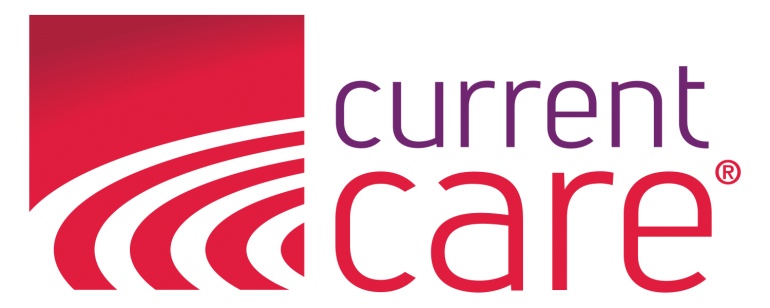 Summary of Advance Interoperable Health IT Services for Health Information Exchange (ONC) Grant
Technology Services to Support Health Information Exchange grant from the Office of the National Coordinator for Health IT, Department of Health and Human Services, Grant Number 90IX0002/01-00.
2
Advance Interoperable Health IT (ONC)
Project
Sharing Health Information For Transitions (SHIFT) in Care
Purpose
Increase adoption and use of health IT tools and services to support exchange of health information
Improve care coordination 
Enable the send, receive, find and use capabilities of health IT within and outside of the care delivery system
Performance period: 2 years beginning July 27, 2015
Award:  $2.7M (RIQI to provide required $1M match)
3
[Speaker Notes: HIT tools we will be focusing on is RI’s HIE tool Current Care
Exchange of information – Summary of Care documents
Care coordination will be improved with the alerts and sending and/or viewing health information]
Advance Interoperable Health IT (ONC)
Advance Health Information Transfer Between:
Primary Care Eligible Professionals (EPs)
Long term and post acute care facilities (LTPAC)
Individuals (patients and caregivers)
Three Goals:
Adoption of technology and services that enable health information exchange
Exchange of Health Information
Interoperation of Data Systems
Support and improve care coordination and transitions of care
4
Advance Interoperable Health IT (ONC)
Specific Program Goals:
New Data Feeds into CurrentCare
MatrixCare
PointClickCare
Transitions of Care objective
Increase # of times a summary of care record is sent in a care transition
Incorporate data into workflows
Send Hospital and ED alerts to proxies
View, Download, Transmit
Increase patient enrollment in CurrentCare4Me
Teach individuals to access and use their data
5
Advance Interoperable Health IT (ONC)
LTPACs in Rhode Island
Hospital systems
Care New England
South County Hospital Health System
Lifespan
CharterCARE
Independent practices
Coastal Medical of RI
Rhode Island Primary Care Physicians Corporation
Vendors
MatrixCare (EHR)
PointClickCare (EHR)
Inpriva (HISP)
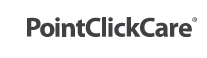 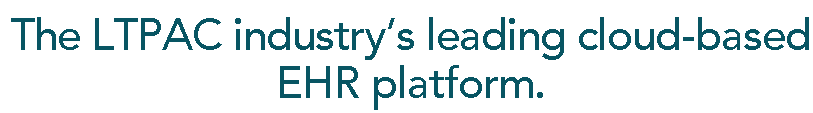 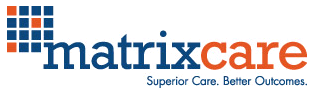 6
[Speaker Notes: We’ve already met with
South County Hospital Health System
Lifespan
CharterCARE
Health Concepts
Genesis
Roberts Health Center
West View Health Center]
Advance Interoperable Health IT (ONC)
Next Steps
Identify long-term and post-acute care facilities interested in participating in the project
RIQI Relationship Manager works with designated LTPAC project manager
Set up meetings to determine needs of each facility
Complete Contracting process 
Train individuals on use of tools and services
Work with RIQI workflow redesign specialist to incorporate new processes
Improve patient care transitions and care coordination!
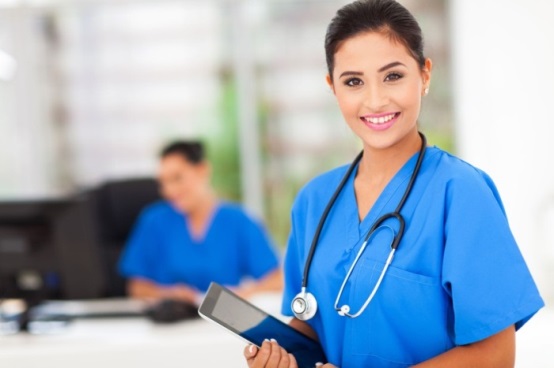 7
[Speaker Notes: What are your gaps?
Which of the two pharmacies that supply LTPACs in RI do you use?
Who will be our contact going forward?]
Thank You
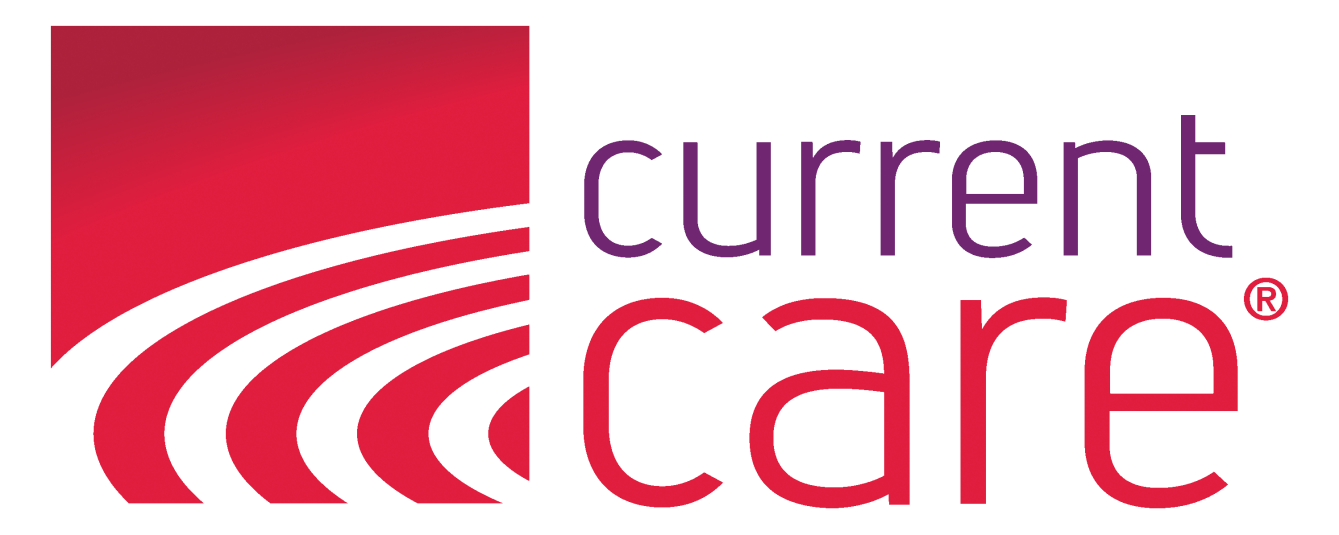 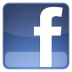 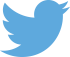 CurrentCare		 @CurrentCare
Darlene Morris, Director, Regional Extension Center – dmorris@riqi.org
Sindi Terrien, Senior Associate, Project Manager – sterrien@riqi.org
Rhode Island Quality Institute - 50 Holden Street, Providence, Rhode Island 02908
info@CurrentCareri.com
www.currentcareri.com
8